A.D.T. Rule Changes Pending
Ralph Zimmerman, DVM
New Mexico State Veterinarian
New Mexico Livestock Board
505-414-2811
ralph.zimmerman@nmlb.nm.gov
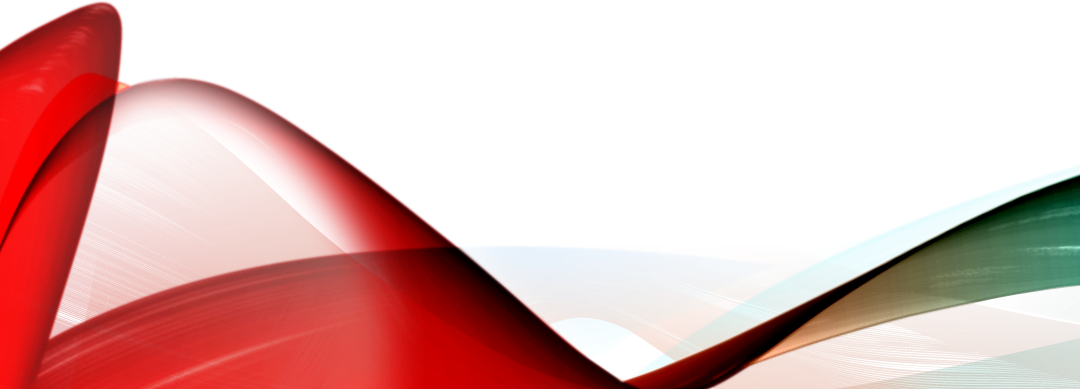 Link to suggested Rule Changes
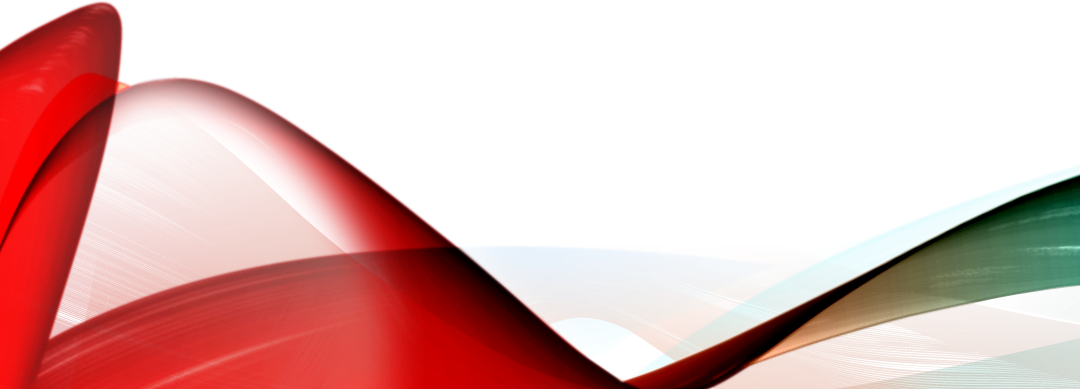 https://www.federalregister.gov/public-inspecton/2023-00505/use-of-electronic-identification-eartags-as-official-indification-in-cattle-and-bison
To make a comment
Go to www.regulations.gov
Enter APHIS-2021-0020 in the search field.
Select the Documents tab.
Scroll down through documents until you see:
	APHIS-2021-0020 Use of Electronic Identification Eartags as Official   	Identification in Cattle and Bison with a comment box.
	Click on Comment and type away
Comments Due by April 19, 2023
The Purpose of the proposed changes would enhance the ability of Tribal, State, and Federal officials, private veterinarians, and livestock producers to quickly respond to high-impact diseases that currently exist in the U.S., as well as foreign animal diseases that threaten the viability of the U. S. cattle and bison industries.
The Animal Disease Traceability framework (ADT) was established to improve the ability to trace animals back from slaughter, and forward from premises where the animals are officially identified.  Knowing where diseased animals are, as well as where they have been, and when, is important to emergency response, and ongoing disease control and eradication programs.  The ability to trace animals accurately and rapidly does not prevent disease epidemics, but does allow officials to contain potentially devastating disease outbreaks before they can cause substantial harm.
The proposal:
Eartags applied on or after a date 6 months (180 days) after publication in the Federal Register of a final rule following this proposed rule be both visually and electronically readable (EID) in order to be recognized for use as official eartags for interstate movement of cattle and bison covered under the regulations.

	There are also several proposals to clarify record retention and record access requirements to enhance traceability.
Revised definition of Dairy Cattle (includes dairy crosses)
All cattle regardless of age or, breed, or current use, that are born on a dairy farm or are a breed(s) used to produce milk or other dairy products for human consumption, or cross bred calves of any breed that are born to dairy cattle including, but not limited to, Ayrshire, Brown Swiss, Holstein, Jersey, Guernsey, Milking Shorthorn, and Red and Whites.
The rule includes dairy cross cattle, because the intense concentrated management style of dairies, create a greater risk of disease exposure in animals raised in this fashion. (Pooled Colostrum, comingling in larger groups).  This management, rather than genetics, increase the risk.
Dairy animals are required to be tagged, tested and move with more documentation than beef cattle, so the definition has been tightened, to include all animals raised in this management style.  This includes beef on dairy cross calves.
Metal (NUES) tags placed in ears before final rule publication, will be grandfathered in as usable official I.D. (Official I.D. has the USDA APHIS Shield).
Brands and Registry Tattoos will still be allowed, where sending and receiving states have an agreement.
Exempt cattle (not impacted by rule change)
Cattle that do not cross state lines.
Cattle already tagged with official I.D.
Beef cattle and bison less 18 months of age.
Animals going direct to slaughter, or to an approved market, and then to slaughter.
		Or put differently; these cattle must be tagged under new rule
All sexualy intact cattle and bison 18 months of age or older.
All female dairy cattle of any age, and males born after March 2013.
Cattle and bison of any age used for rodeo or recreational events.
Cattle and bison of any age used for shows or exhibitions.
QUESTIONS?